DEUTSCH
5
Klasse
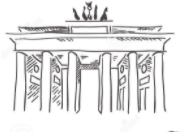 THEMA DER STUNDE:
„Unsere Familie 
ist groß“
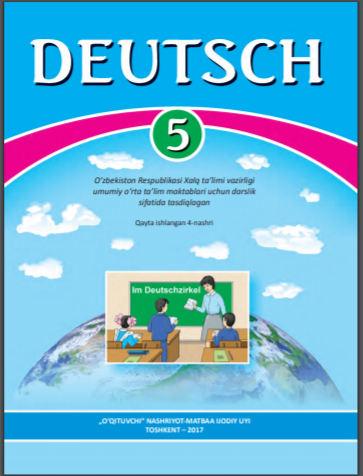 PLAN DER STUNDE:
Kontrolle der Hausaufgabe
 Wir lernen Wörter
 Wir machen Übung
 Wir lesen den Text
 Wir antworten auf die Fragen
 Grammatik
 Hausaufgabe
Kontrolle der Hausaufgabe
Übung 3 (Was passt zusammen?)
Bilden Sie Paare
Bilden Sie Paare
die Mutter - der Vater
der Großvater - die Großmutter
die Schwester - der Bruder
der Onkel - die Tante
der Sohn - die Tochter
der Neffe - die Nichte
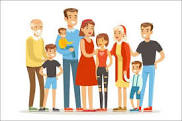 der Enkel - die Enkelin
Ergänzen Sie!
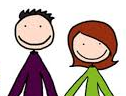 Vater und Mutter
= Die Eltern
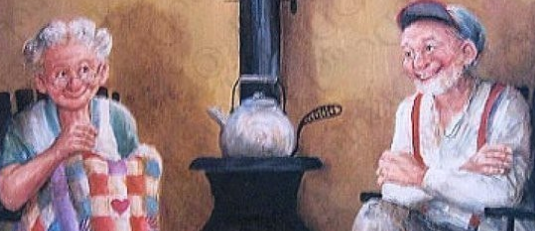 Opa und Oma
= Die Großeltern
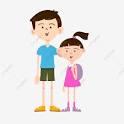 Sohn und Tochter
= Die Kinder
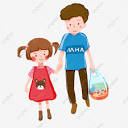 Bruder und Schwester
= Die Geschwister
Text „Unsere Familie“
S. 10
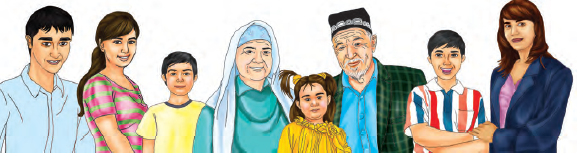 die Großmutter
der Großvater
der Bruder
Umid
die Mutter
der Vater
die kleine Schwester
die älteste Schwester
Wir lesen den Text
Unsere Familie
  Mein Name ist Umid Usmonow. 
  Ich bin der Schüler der 5. Klasse. 

Das ist unsere Familie. Unsere Familie ist sehr groß. Das sind: meine Großmutter, mein Großvater, mein Vater, meine Mutter, mein Bruder und meine zwei Schwester.
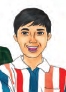 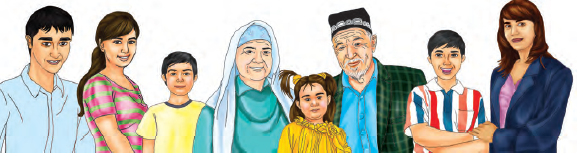 Wir lesen den Text
Das sind meine Großeltern.  Meine Großmutter 
heißt Lola, mein Großvater heißt Ali. Sie arbeiten 
nicht. Sie sind Rentner.

Das ist meine Mutter. Sie heißt Asisa. 
Meine Mutter arbeitet in der Schule. 
Sie ist Deutschlehrerin.

Das ist mein Vater. Er heißt Odil. 
Er arbeitet auch in der Schule.
Er ist auch Lehrer.
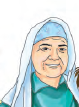 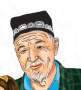 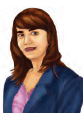 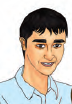 Wir lesen den Text
Das ist mein Bruder. Er heißt Pulat.
Er ist 8 Jahre alt und Schüler der 2. Klasse.


Das ist meine kleine Schwester.
Sie heißt Saodat. Sie ist vier Jahre alt.


  Meine älteste Schwester heißt Nodira.
  Sie ist Studentin. Sie ist zwanzig Jahre alt.
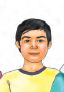 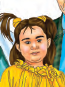 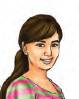 Wir beantworten die Fragen
S. 10
Aus wieviel Personen besteht diese Familie?

Was bekommen die Großeltern?

Wo arbeiten die Eltern?

Wie heißt der kleine Bruder?

Wer ist Studentin?
Diese Familie besteht aus acht Personen.
Die Großeltern bekommen die Rente.
Die Eltern arbeiten in der Schule.
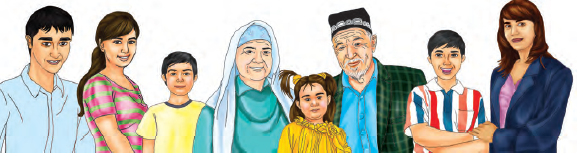 Der kleine Bruder heißt Pulat.
Die älteste Schwester, Nodira, ist Studentin.
Grammatik
Demonstrativpronomen (ko‘rsatish olmoshlari)
Grammatik
Ergänzen Sie die Sätze!
 Kennst du               Mann auf dem Foto?
 Machst du            Aufgabe?
diesen
diese
Grammatik
Dieses
Welches Buch ist interessant? –             Buch ist interessant.
             Schülerin spricht Deutsch sehr gut.
Diese
Hausaufgabe
Schreiben Sie über ihre Eltern und Geschwister.
Meine Familie und ich.
Meine Eltern heißen _________ und __________ .
Meine Mutter _____  _______ Jahre alt .
Mein Vater _____ _______ Jahre alt.
Meine ___________ heißt ____________ .
Sie ______ __________ Jahre alt .
Mein _________ heißt __________ und er ______ _______ Jahre alt.
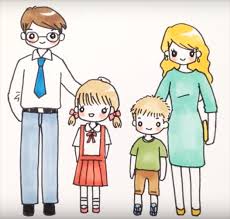 Hausaufgabe
S. 10
Übung 3. Ergänzen Sie die Sätze!
_________ Schüler lernt gut.
Das Heft _________ Schülerin ist sauber.
Der Lehrer kontrolliert __________ Hausaufgaben.
Der Lehrer gibt ________ Schülerin einige Übungen.
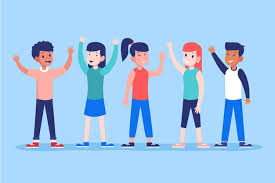 Ende der Stunde
Unsere Stunde ist zu Ende

Danke für Aufmerksamkeit!

Auf Wiedersehen!